Edinburgh
the capital of Scotland
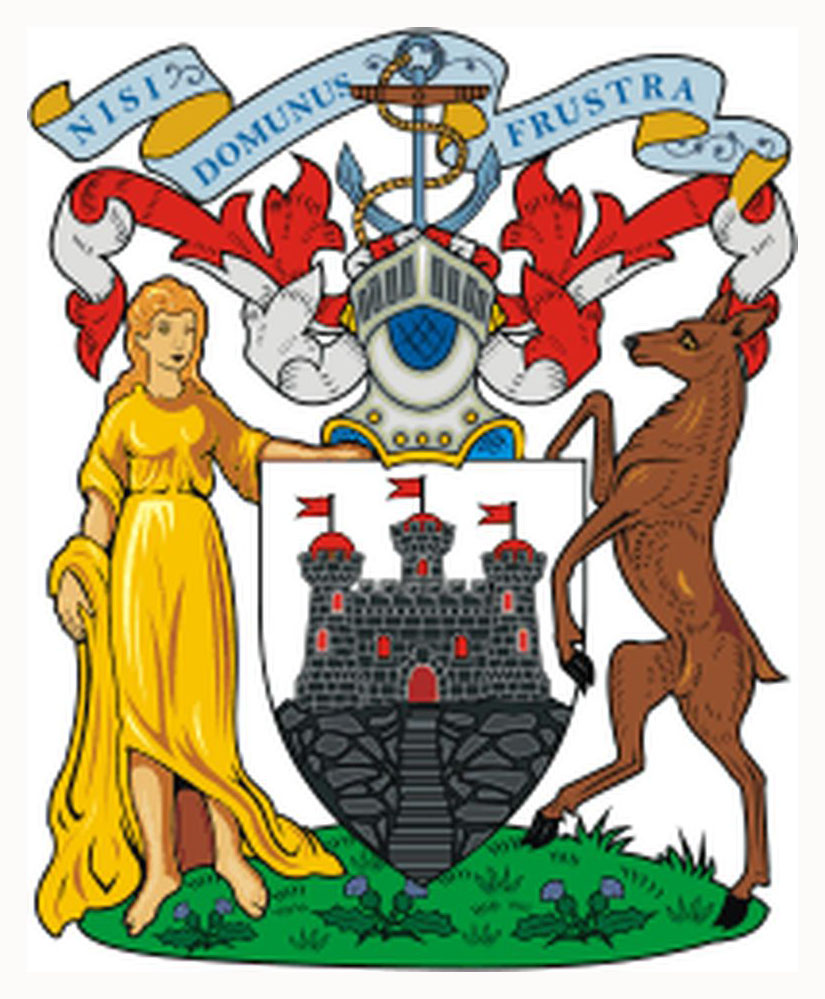 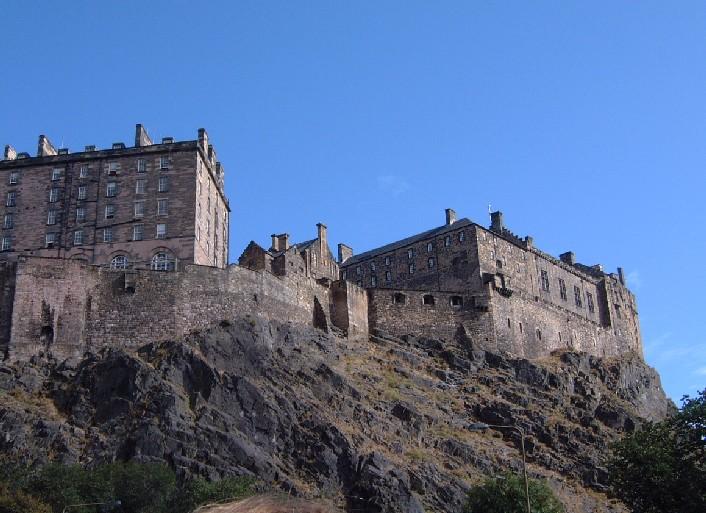 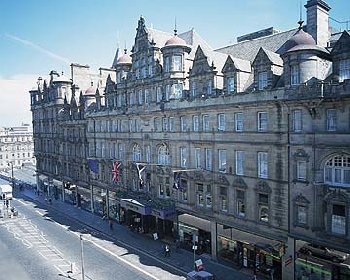 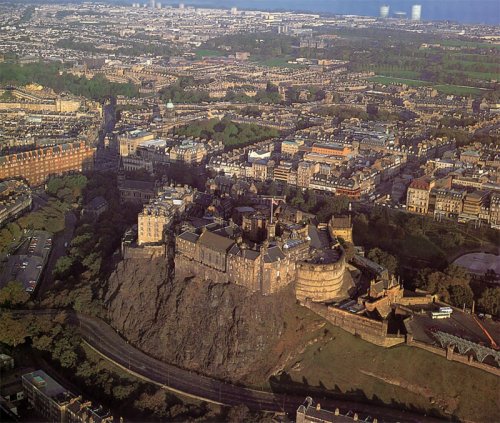 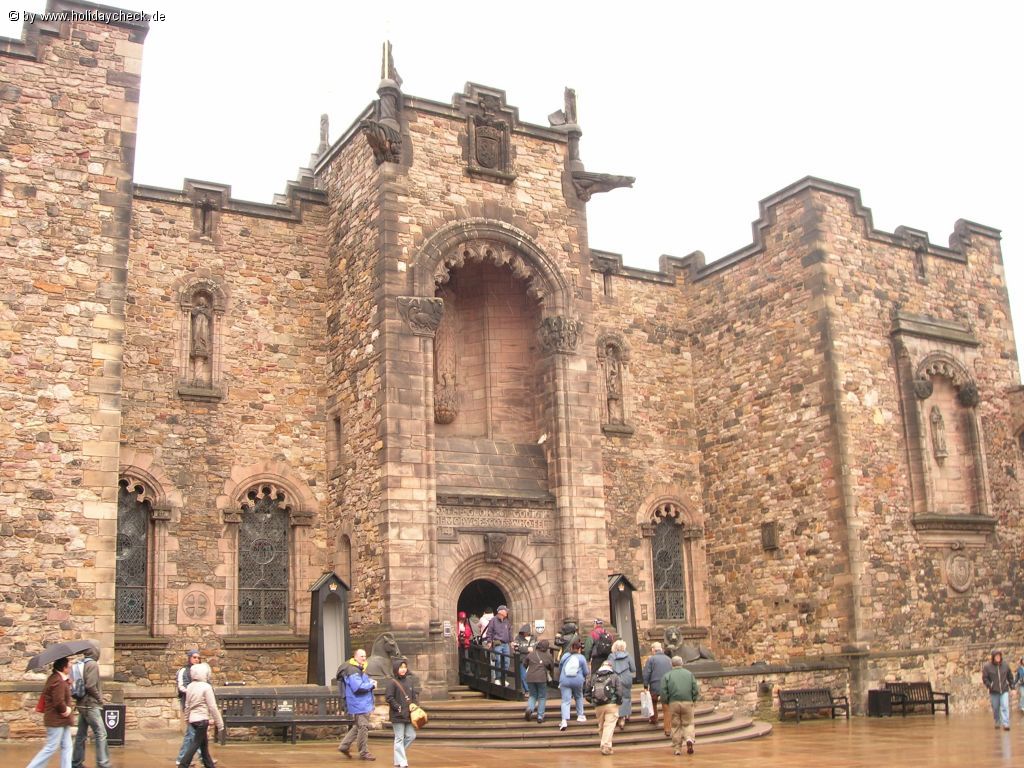 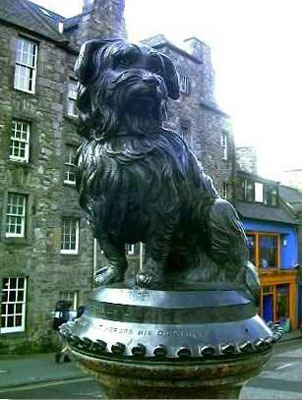 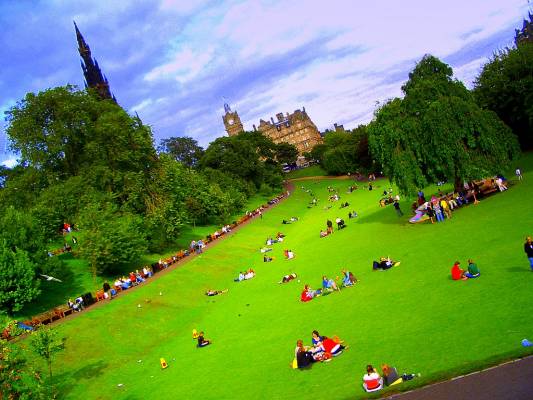 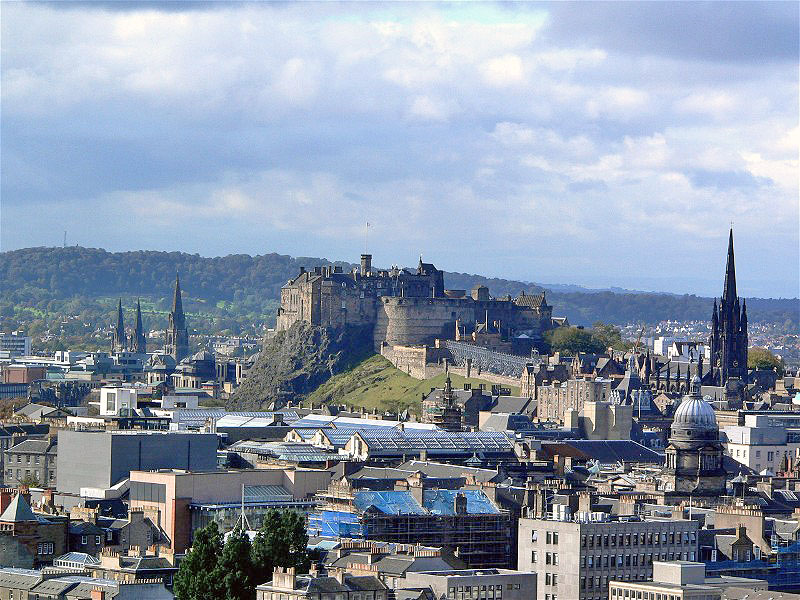 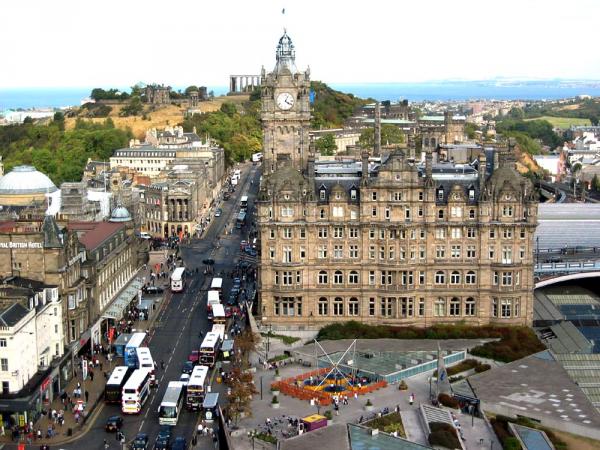 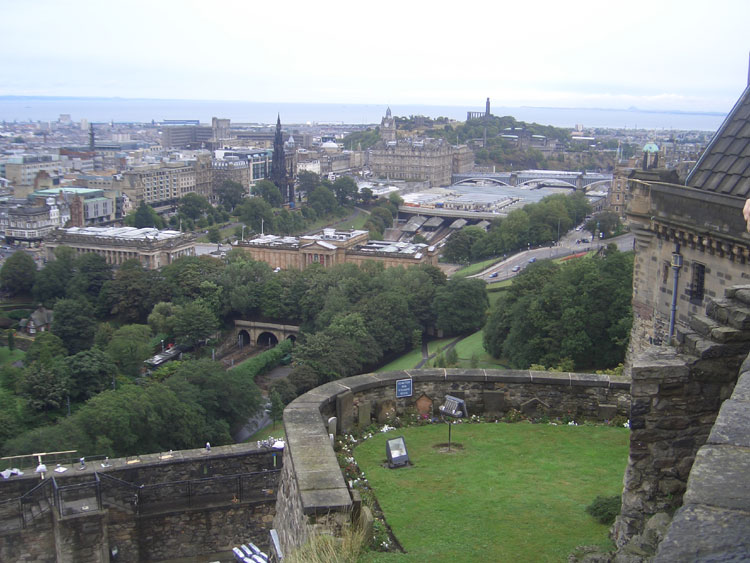 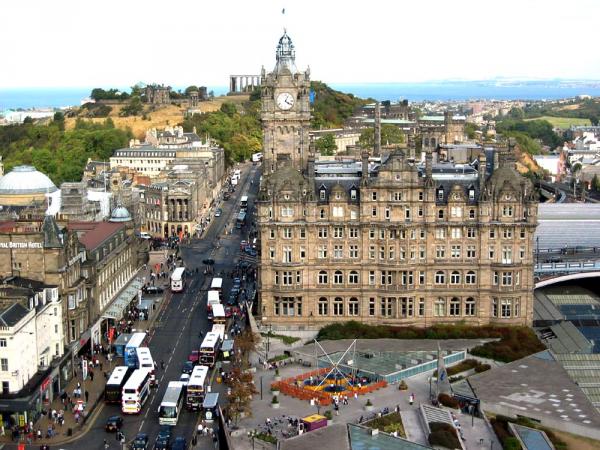